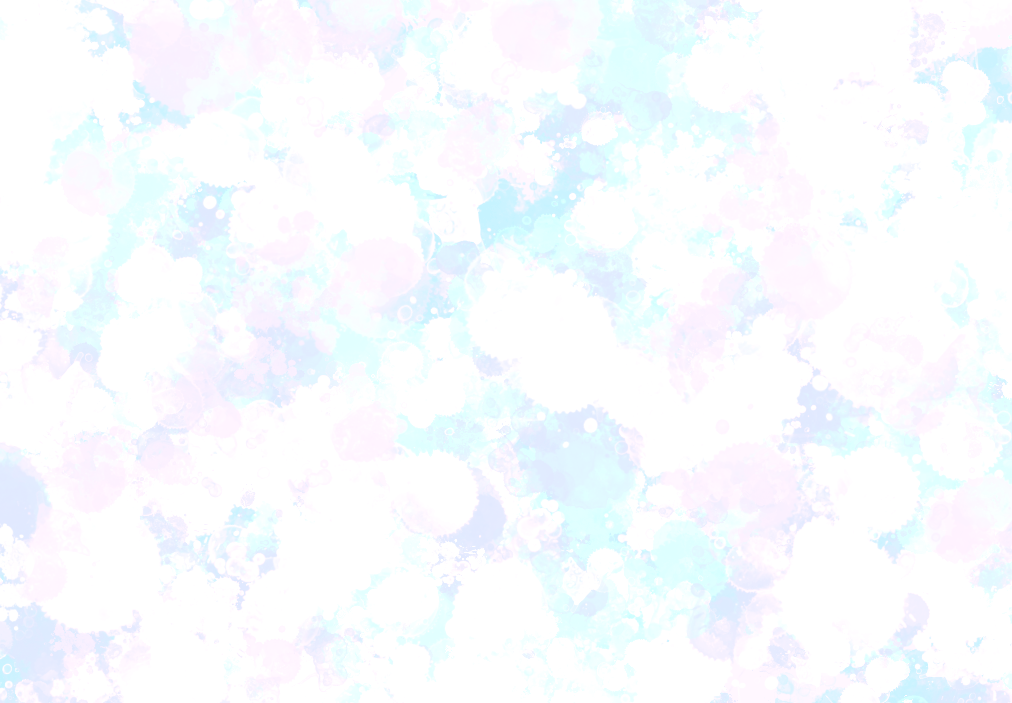 Springfield College
AmeriCorps 2018–2019
Member Meeting 
April 2019
  (This will be available in the Resources Section on the OnCorps Portal)
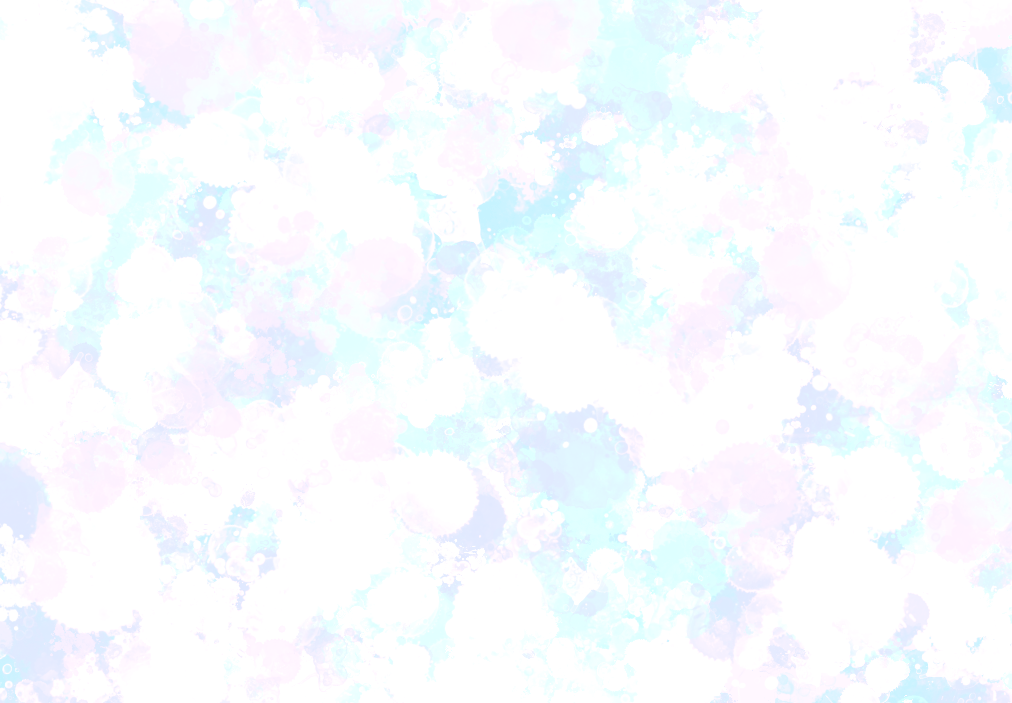 Agenda
Sign In
How are you feeling today?
Updates:
Volunteer Opportunities
Post-Surveys
Member Training Opportunities
MA Conference on Volunteerism
National Volunteer Week
Life After AmeriCorps 
Utilizing your Education Award
Public Service Loan Forgiveness Program
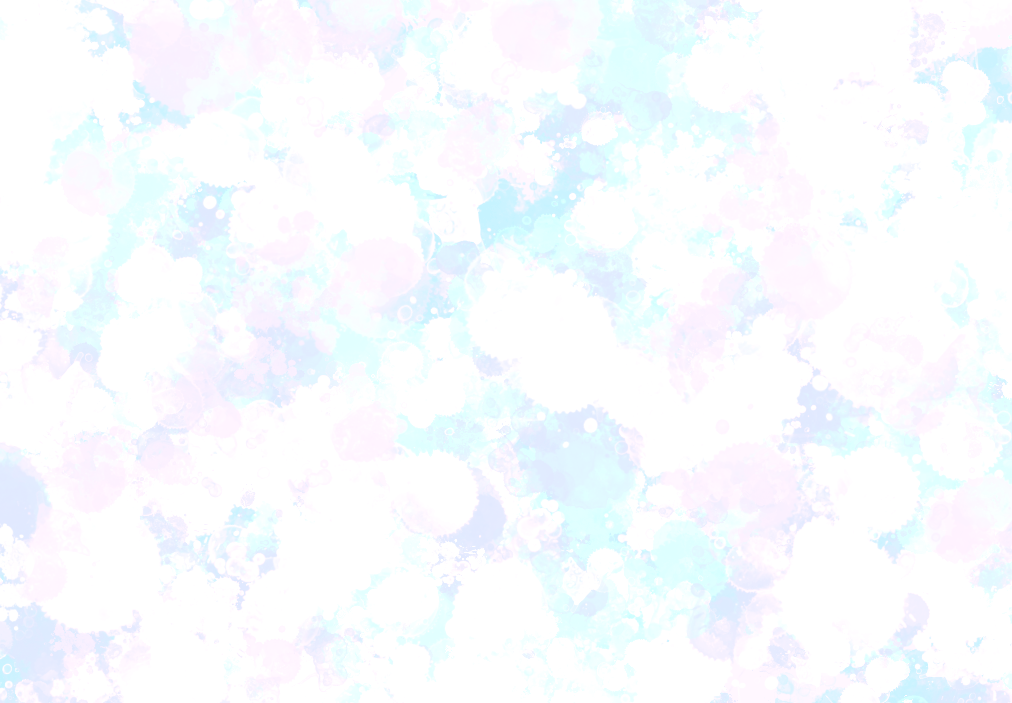 Agenda Continued
My AmeriCorps
Serving Another Term with AmeriCorps
AmeriCorps Member Leader Positions
Questions
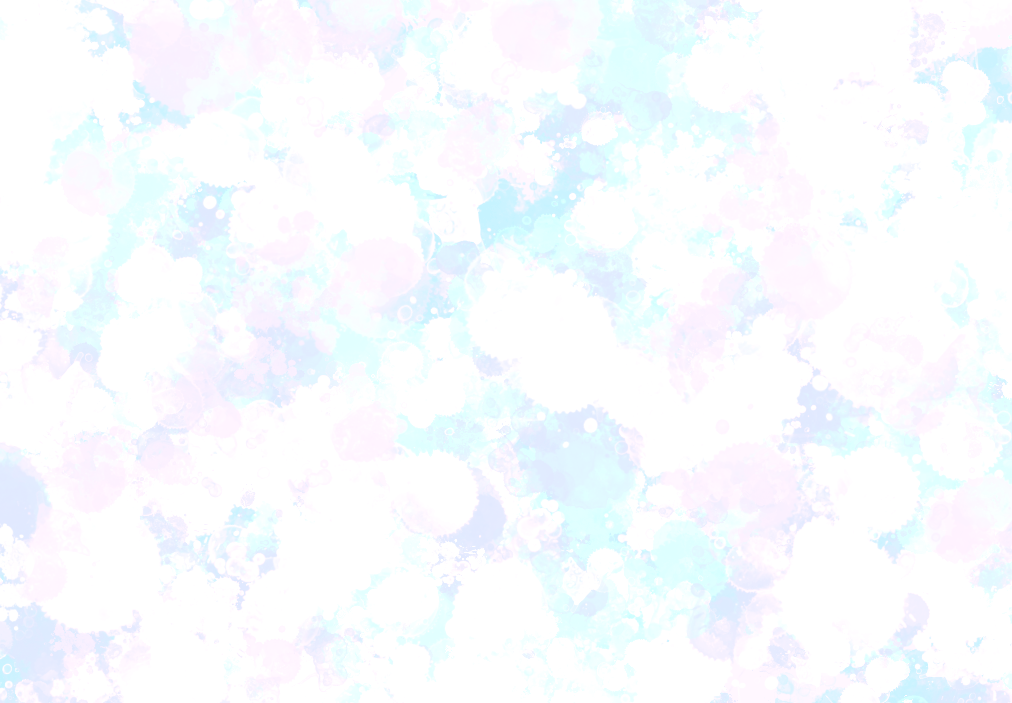 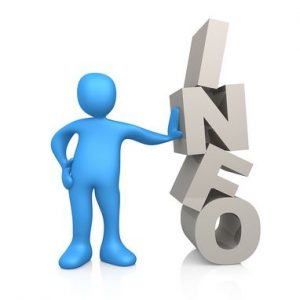 Member Updates
Volunteer Opportunities 
April 7th between 9AM-11AM: Undergraduate
     Accepted Student Open House - AmeriCorps    
    Table
National Volunteer Week: April 7-13
April 26th between 9am-1pm: Youth College Tour

Post-Surveys
Need to be administered before you complete your service in either May or June.
The survey can be found on OnCorps Reports
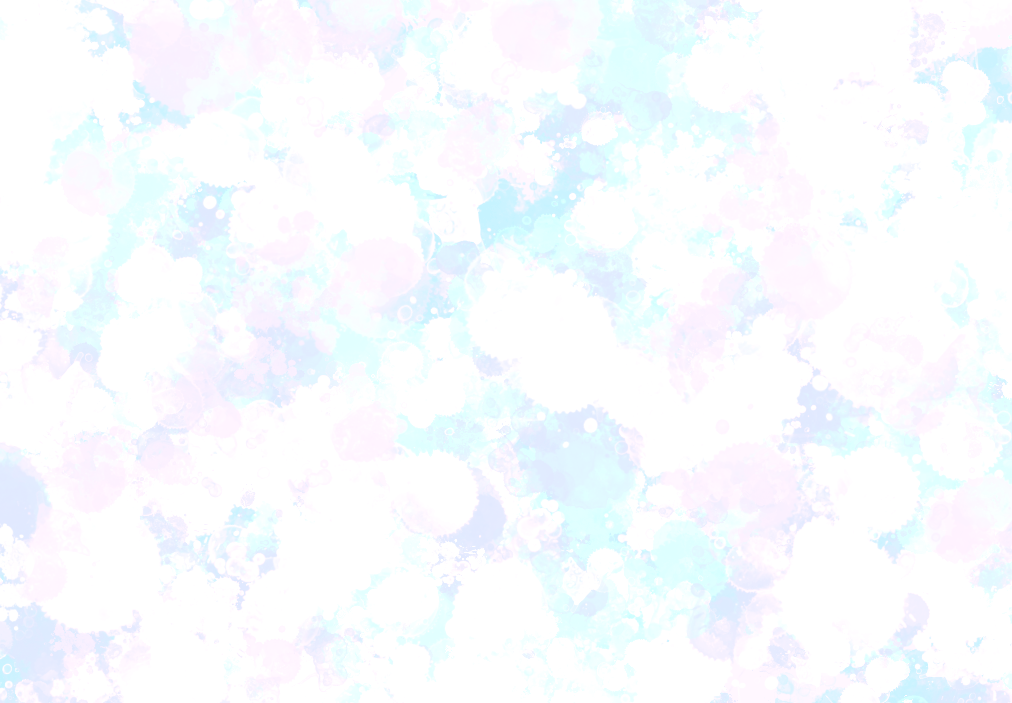 Member Updates
Member Training Opportunities 
Understanding Trauma in Children. Monday, April 22, 2019 from 5:00 – 8:00 PM. 1 Federal Street | Building 101 | Springfield, MA
Sexual Assault Awareness Month Flyer
Please check this week’s weekly updates for days and times.
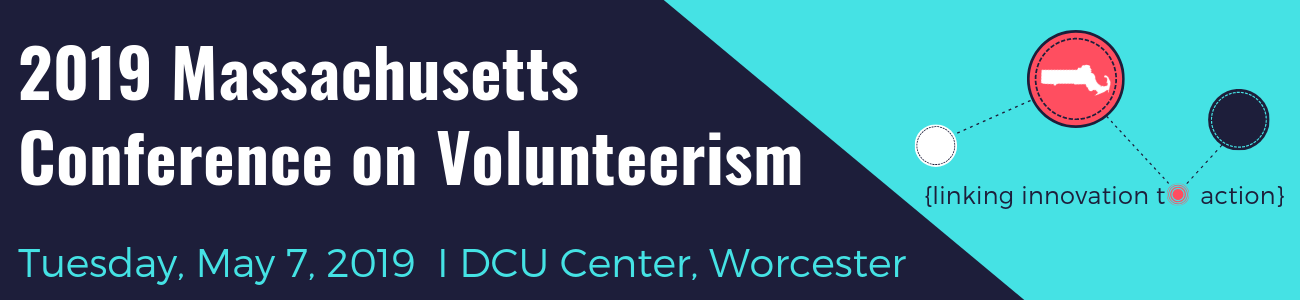 There is still time to sign up!
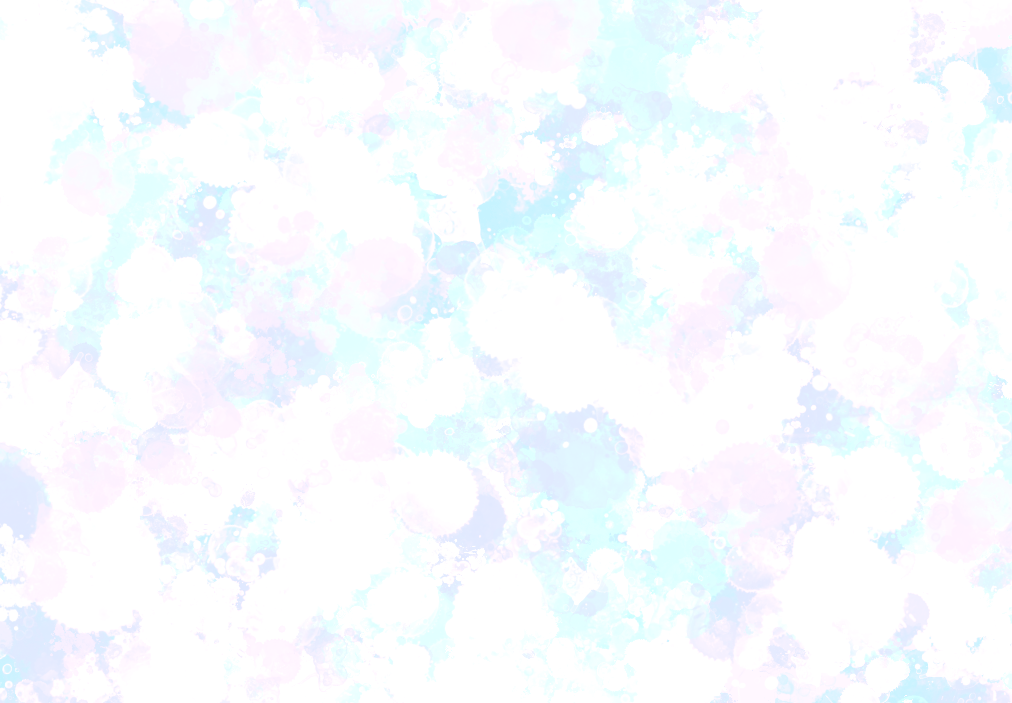 Member Updates
National Volunteer Week
April 7-13
National Volunteer Week is about inspiring, recognizing and encouraging people to seek out ways to engage in their communities. It’s about demonstrating to the nation that by working together, we have the fortitude to meet our challenges and accomplish our goals. National Volunteer Week embodies the energy and power volunteers evoke on a daily basis as they lead by example—not only encouraging the people they help, but motivating others to serve as well.      
Join the celebration by taking and posting creative pictures of yourself showcasing the “A” on social media!
You can also send your pictures to us via email and we will post them on our social media pages.
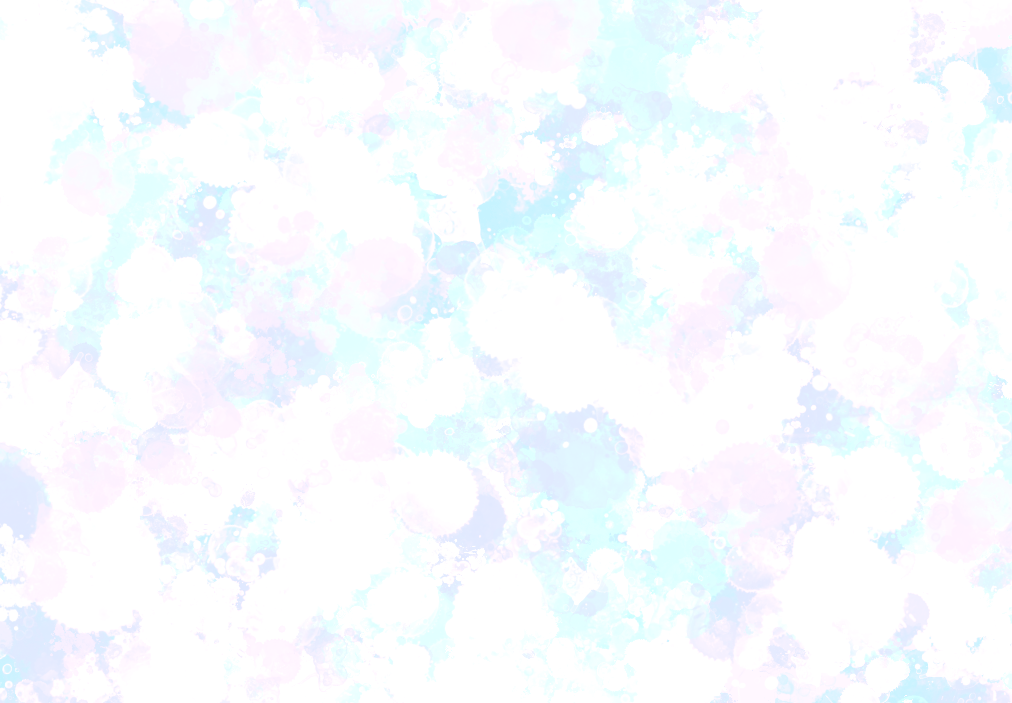 Member Updates
National Volunteer Week - Continued
#NVW is the official hashtag for National Volunteer Week.
On Twitter: @PointsofLight
On Facebook: Points of Light
On Instagram: @PointsofLight
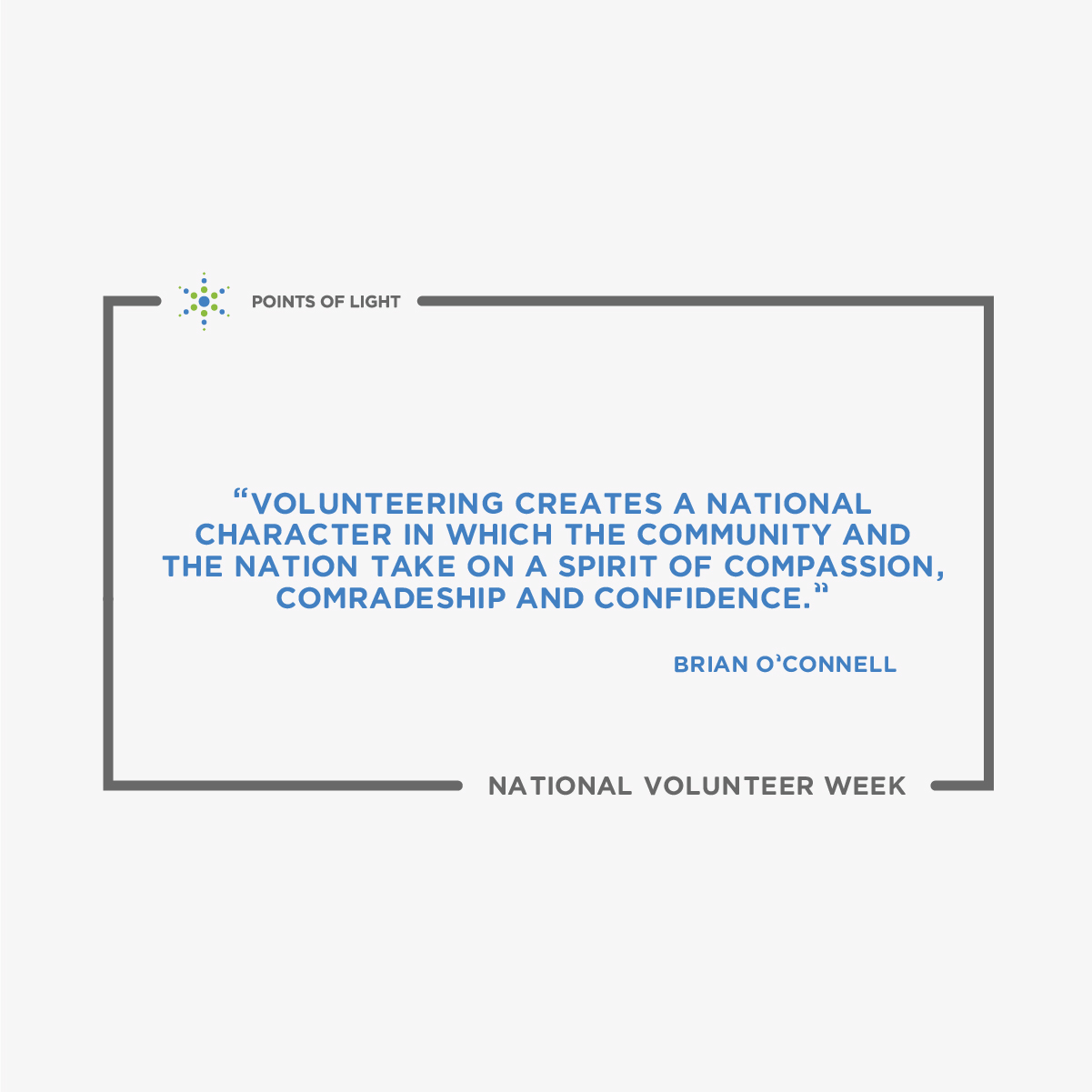 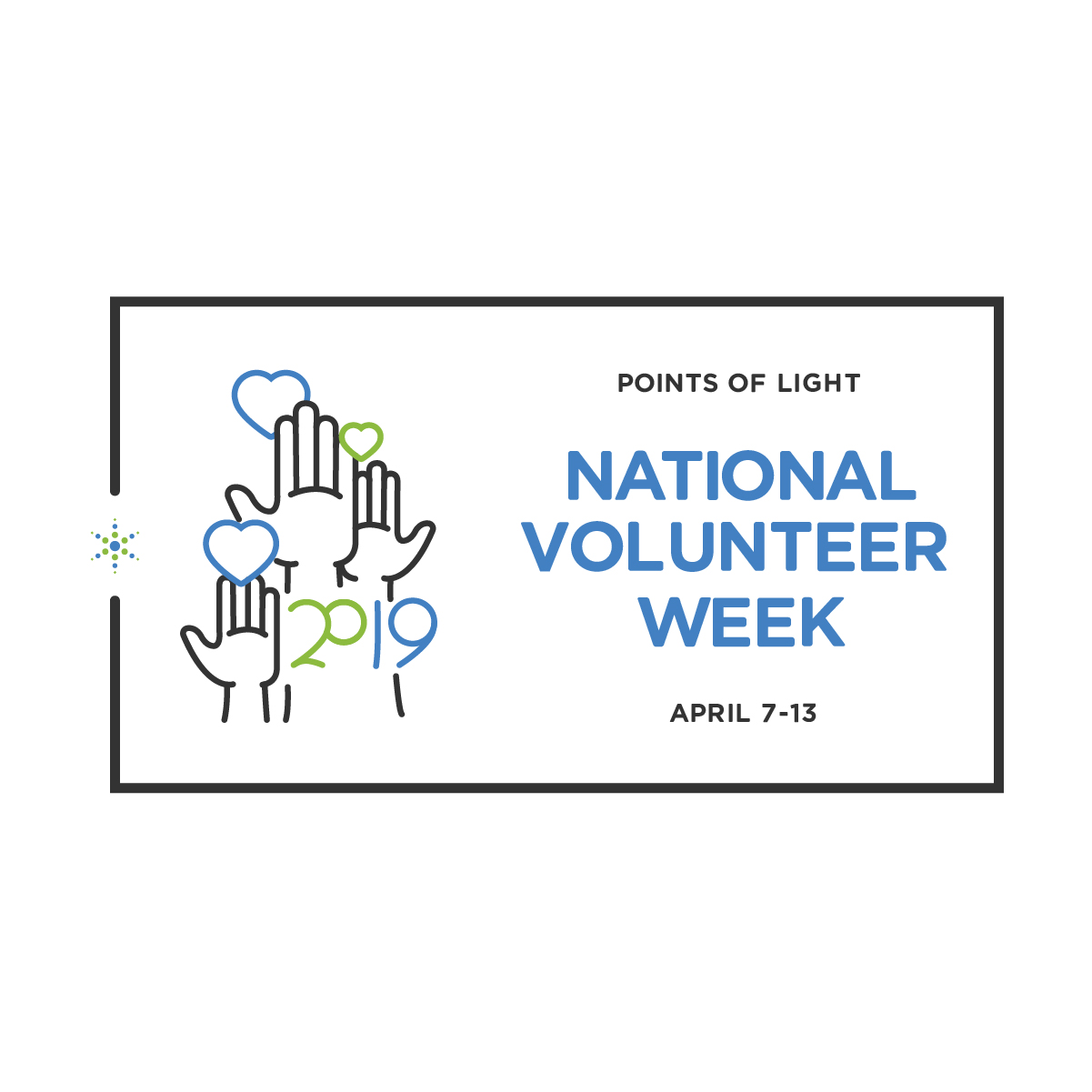 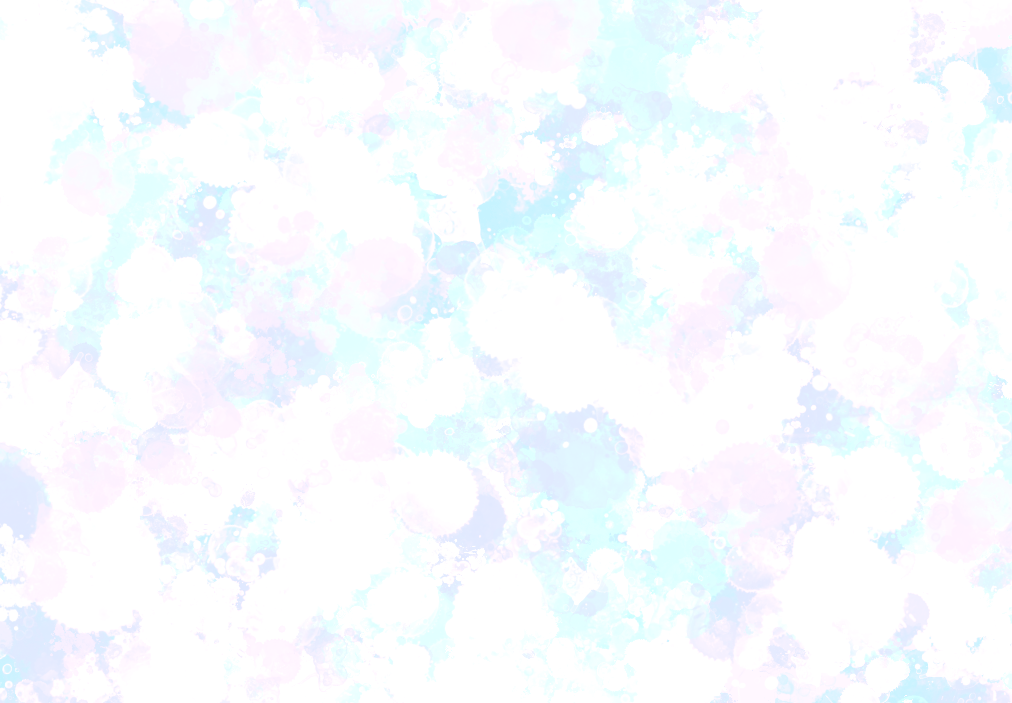 Life After AmeriCorps
Utilizing your Education Award
You can use your Education Award to pay for tuition, books, and cost of attendance items.
Cost of Attendance items depend on school policy.
Your national service income (living allowance & education award) does not count against you when applying for federal student financial aid.  

Make sure you fill out the item marked “Additional Financial Information” that relates to AmeriCorps on the FAFSA application.  You might get a better financial aid package than you hoped for.
You can call National Service Trust, and you may be able to get the cash sent directly to you for educational purposes.
Selecting to receive the money via direct deposit is a better option
Example: Money for a laptop for your studies
You can use the award for degree or enrichment coursework.  You can use it at any school listed as Title IV and schools overseas.
https://www.nationalservice.gov/resources/ed-award/title-iv
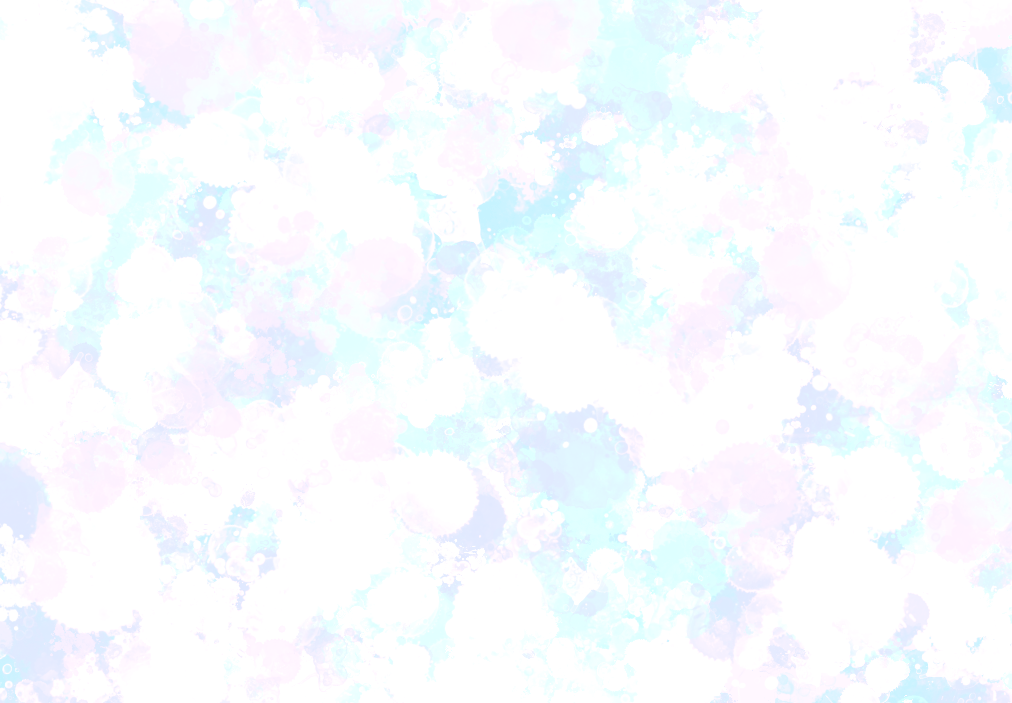 Life After AmeriCorps
Repaying Qualified Student Loans
The national service legislation defines a qualified student loan as a loan backed by the federal government under Title IV of the Higher Education Act (except PLUS Loans to parents of students), or under Titles VII or VIII of the Public Health Service Act. 
You may also use your Segal AmeriCorps Education Award to repay a student loan made to you by a state agency, including state institutions of higher education. 
Segal AmeriCorps Education Awards may not be used to repay any other type of loan, even if the loan was obtained for educational purposes. You can use your Segal AmeriCorps Education Award to repay defaulted student loans as long as the loans meet the definition of qualified student loan.
You can make loan payments from your My AmeriCorps account after you receive the award.
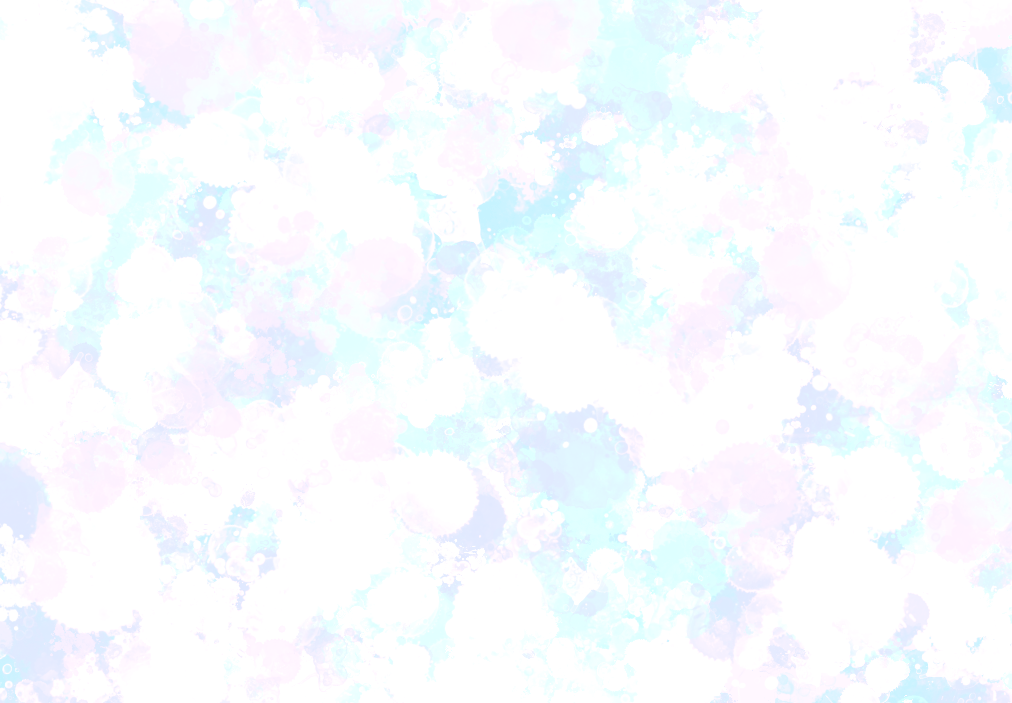 Life After AmeriCorps
Repaying Qualified Student Loans – Continued

Different loans have different policies when paying with a lump sum:
Scenario 1: Some lenders advance payments, buying time before you need to start paying but resulting in your paying more over the life of the loan.

Scenario 2: Some lenders apply the lump sum to the principal, meaning you’ll pay less overall but will start making payments right away.

Scenario 3: Other lenders might disburse your lump sum into 12 equal payments, covering your loan payments for one year.

In many cases you can write a letter to your loan holder explaining how you would like your award to be applied!
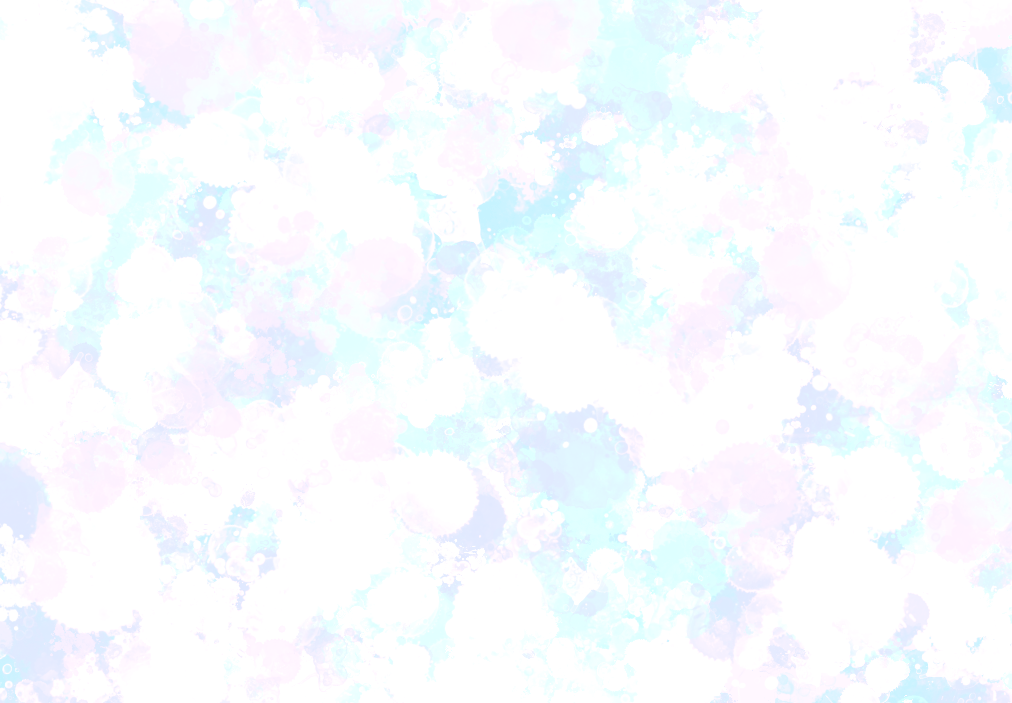 Life After AmeriCorps
Repaying Qualified Student Loans – Continued



You CANNOT use the Education Award for anything other than educational expenses or to repay qualified student loans.
Using the Education Award for anything other than these purposes is considered fraud.
If our program was audited and violations were found, you would be required to pay back the award.
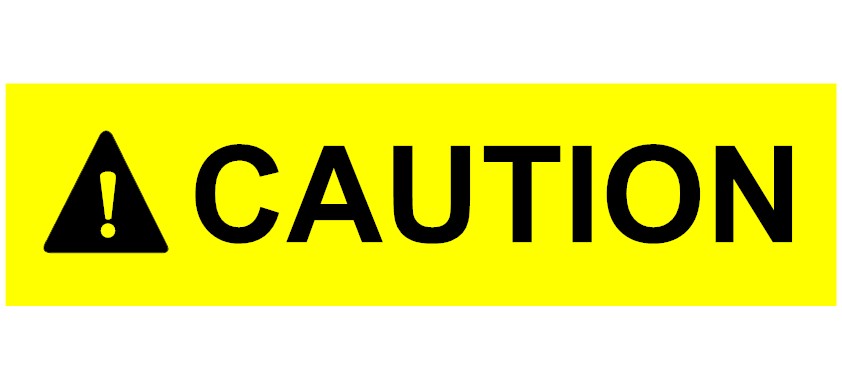 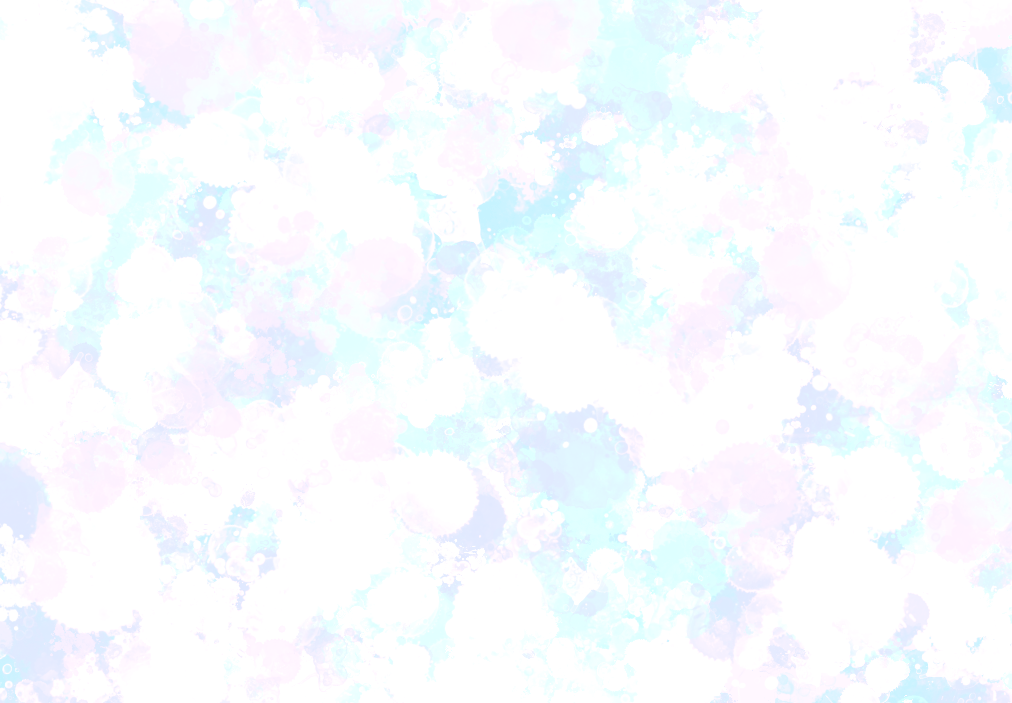 Life After AmeriCorps
Taxes
The Education Award is subject to taxes in the year it is applied. For example, if you spend more than $600 from your award in 2017, you will receive a 1099 in January 2018.  
The 1099 can also be downloaded from My AmeriCorps.

Education tax credits are available for students. These will reduce the taxes you pay. To learn more go to www.irs.gov and search for “education credits.”

Student loan interest paid is often tax deductible.

If you are concerned about taxes, try splitting your award over two calendar years. This will help you avoid being pushed into a higher tax bracket.
For more information, please go to: http://www.americorps.gov/for_individuals/benefits/benefits_ed_award_taxes.asp
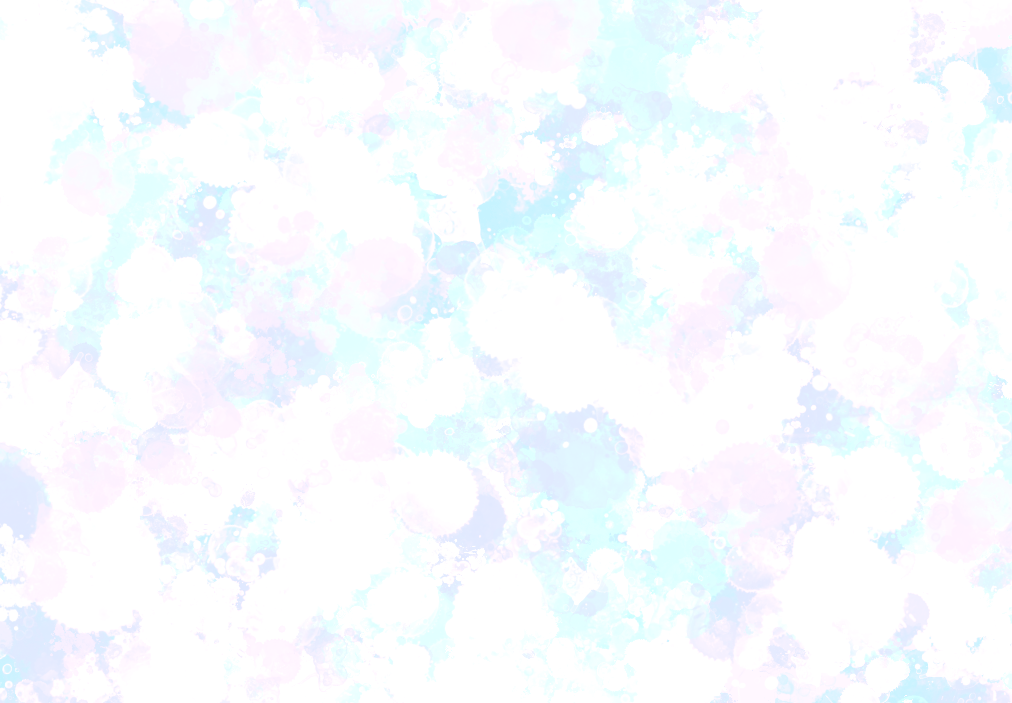 Life After AmeriCorps
Public Service Loan Forgiveness Program

Consider the Public Service Loan Forgiveness Program if you plan on working in one of the following areas for the next ten years:
emergency management
government (excluding time served as a member of Congress)
military service
public safety and law enforcement 
public health
public education
early childhood education 
social work in a public child or family service agency
public services for individuals with disabilities or the elderly
public interest legal services 
public librarians
school librarians 
other school-based services
employees of tax exempt 501(c)(3) organizations
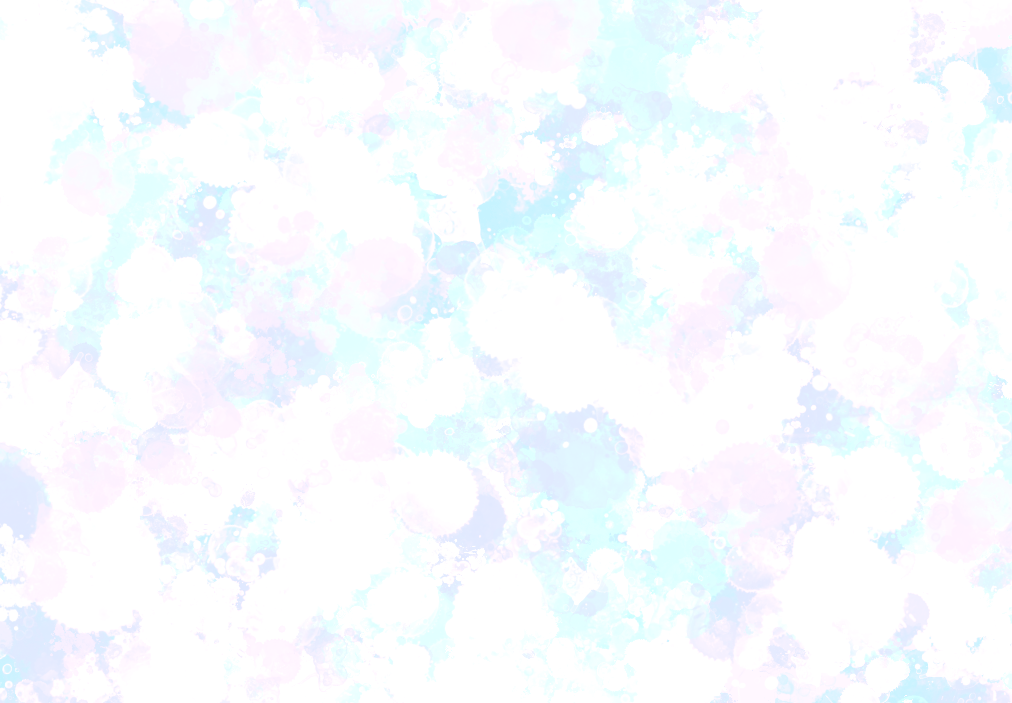 Life After AmeriCorps
Public Service Loan Forgiveness Program - Continued

What is qualifying employment?
Qualifying employment for the PSLF Program is not about the specific job that you do for your employer. Rather, it is about who your employer is. Employment with the following types of organizations qualifies for PSLF:
Government organizations at any level (federal, state, local, or tribal)
Not-for-profit organizations that are tax-exempt under Section 501(c)(3) of the Internal Revenue Code
Other types of not-for-profit organizations that are not tax-exempt under Section 501(c)(3) of the Internal Revenue Code, if their primary purpose is to provide certain types of qualifying public services
The following types of employers do not qualify for PSLF:
Labor unions
Partisan political organizations
For-profit organizations (this includes for-profit government contractors)
Not-for-profit organizations that are not tax-exempt under Section 501(c)(3) of the Internal Revenue Code and that do not provide a qualifying public service as their primary function
For more information visit:  https://studentaid.ed.gov/sa/repay-loans/forgiveness-cancellation/public-service
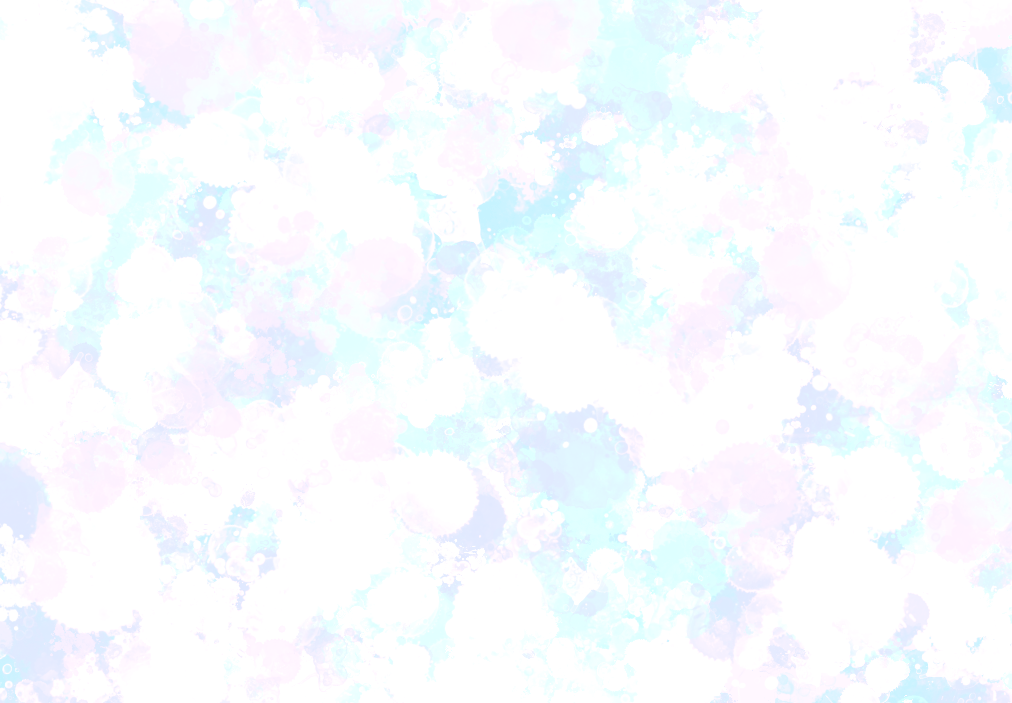 Life After AmeriCorps
My AmeriCorps

My AmeriCorps is an online space designed to help members manage their AmeriCorps experience. 
Members and Alumni can use My AmeriCorps to:
Update contact information 
Access, create, and submit forms to:
Have your student loans deferred during your term of service
Request payment of the interest that accrued on your student loans during your term of service
Request payment of qualified student loans
Request payment of current educational expenses
Extend the date of expiration of your Segal AmeriCorps Education Award
View the status of pending requests
Check your Education Award balance
View your account history
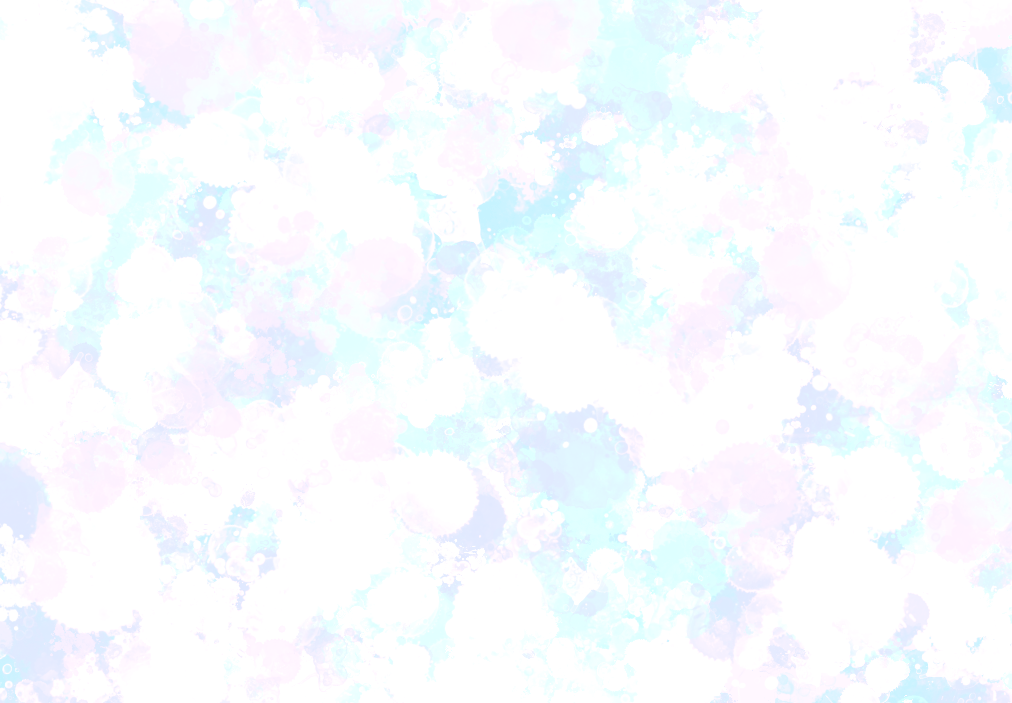 Life After AmeriCorps
My AmeriCorps

My AmeriCorps makes frequently used and requested forms available online, any time:
tax forms
earnings statements
Segal AmeriCorps Education Award requests
interest payment requests
letters verifying service
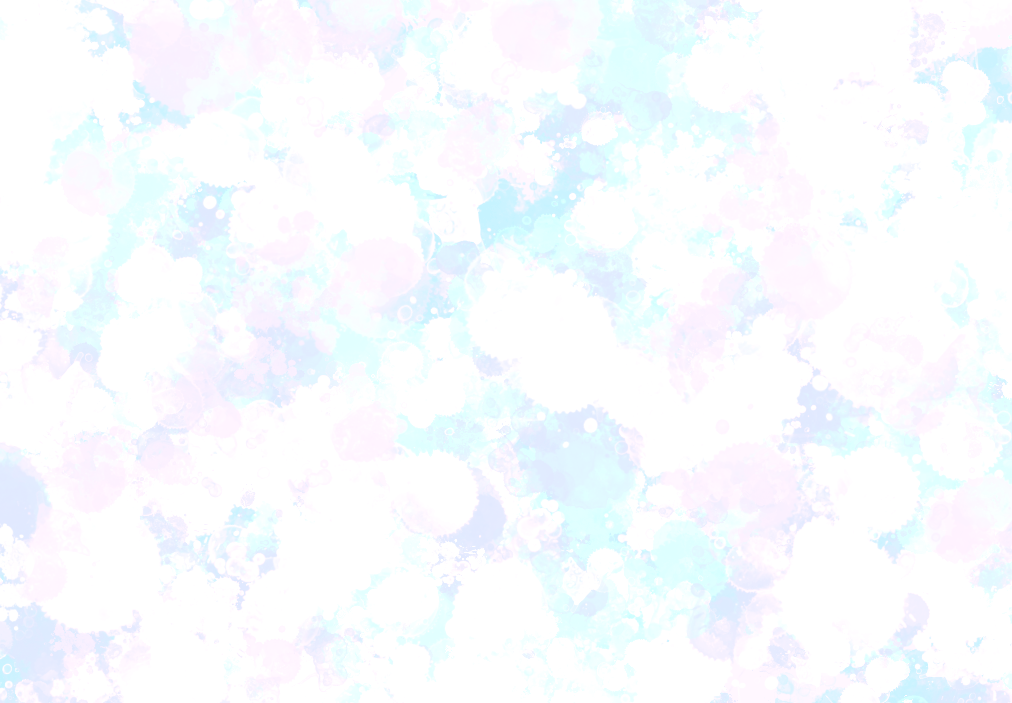 Life After AmeriCorps
Assessing My AmeriCorps

Go to my.americorps.gov

If you are a current member or alumni, and this is your first time using the My AmeriCorps system, you must complete the registration process. 
Follow the instructions provided on the log-in page to create a new account.
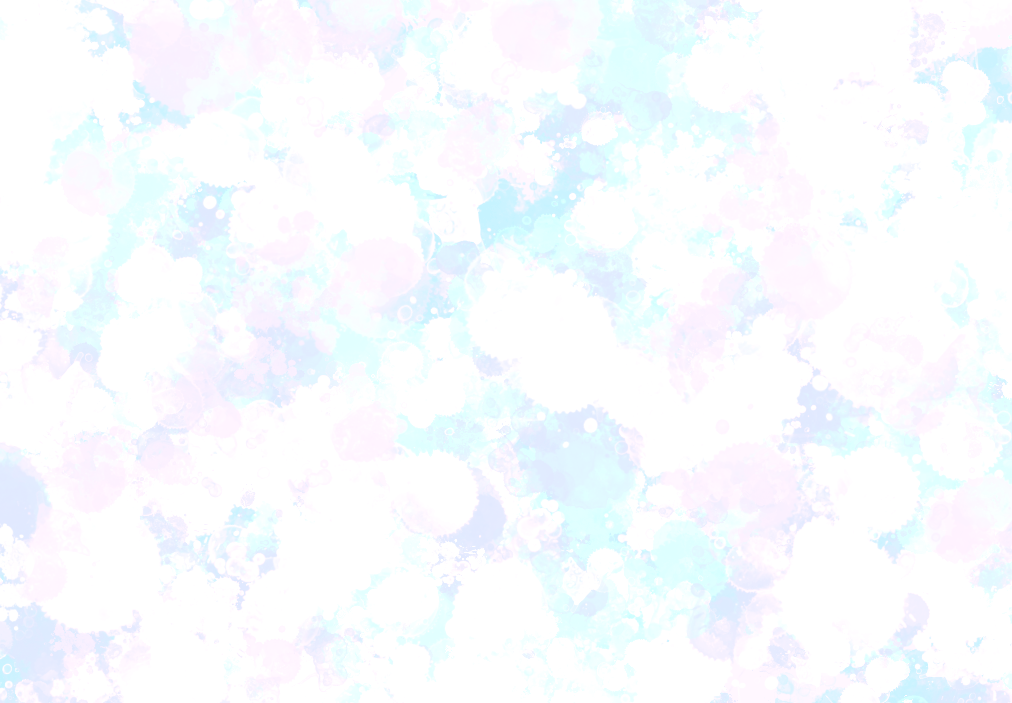 Life After AmeriCorps
Requesting Payments from Your Award Account

Log into your My AmeriCorps account. 

On your home page, under “My Education Award,” click on the “Create Education Award Payment Request” link to bring up the screen to request the payment.  

Follow the instructions and complete the form.  

You will select the purpose of the payment (loan or current educational expenses), the amount of the payment, and identify the holder of your student loan.  

When you click on “submit,” a notice will be sent electronically to your educational or loan institution.  A record of your request will appear in your account home page.
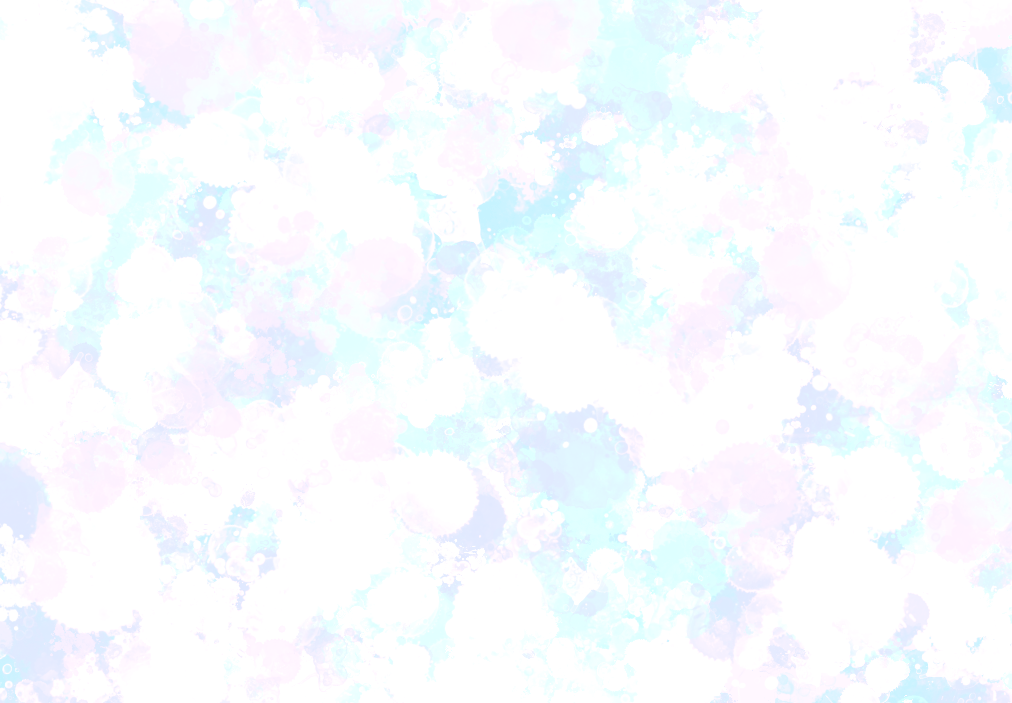 Life After AmeriCorps
Requesting Payments from Your Award Account - Continued

The school or loan holder will complete their portion of the form and return it electronically to the Corporation.  They will fill in the amount for which you are eligible if the request is for current educational expenses or they will provide the payoff amount and loan type if the request is for a student loan.  The institution will certify the accuracy of the information and submit it to the Corporation for payment. 

When the payment has been made, your account will reflect the deduction.  It should also show up in the loan account statement that your loan company makes available to you.  If for some reason the institution denies the request for payment, they should have entered comments explaining the reason for the denial.

If your school or loan company has not registered in My AmeriCorps, they will not be on the list of institutions in the system.  After you do a search and your institution does not appear on the list, click on the “Not Found” link.  The next screen will ask you to enter as much information as you know about the school or loan company.  You will need to enter information in each of the asterisked fields and then submit the form.  These requests may be processed manually and can take several weeks to complete.

You can also contact the National Service Trust at 1-800-942-2677.
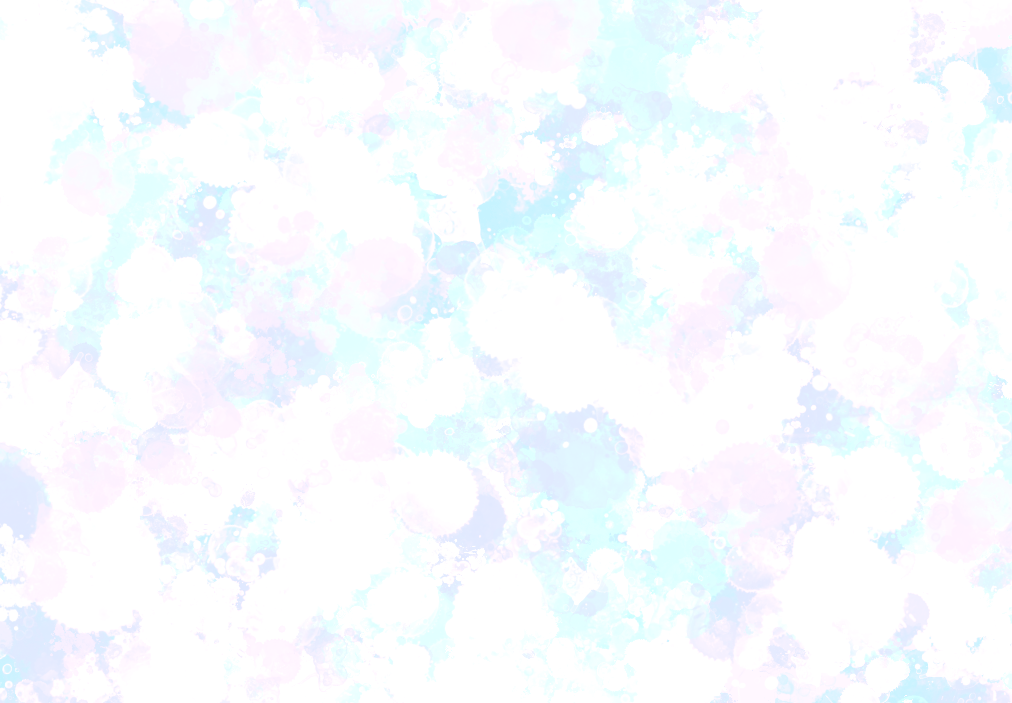 Life After AmeriCorps
Serving Another Term with AmeriCorps

You can serve until you have reached a total of two full-time education awards.
Two full-time education award amount: $12,190.00

Please go to https://www.nationalservice.gov/programs/americorps/segal-americorps-education-award/amount-eligibility-and for more information.
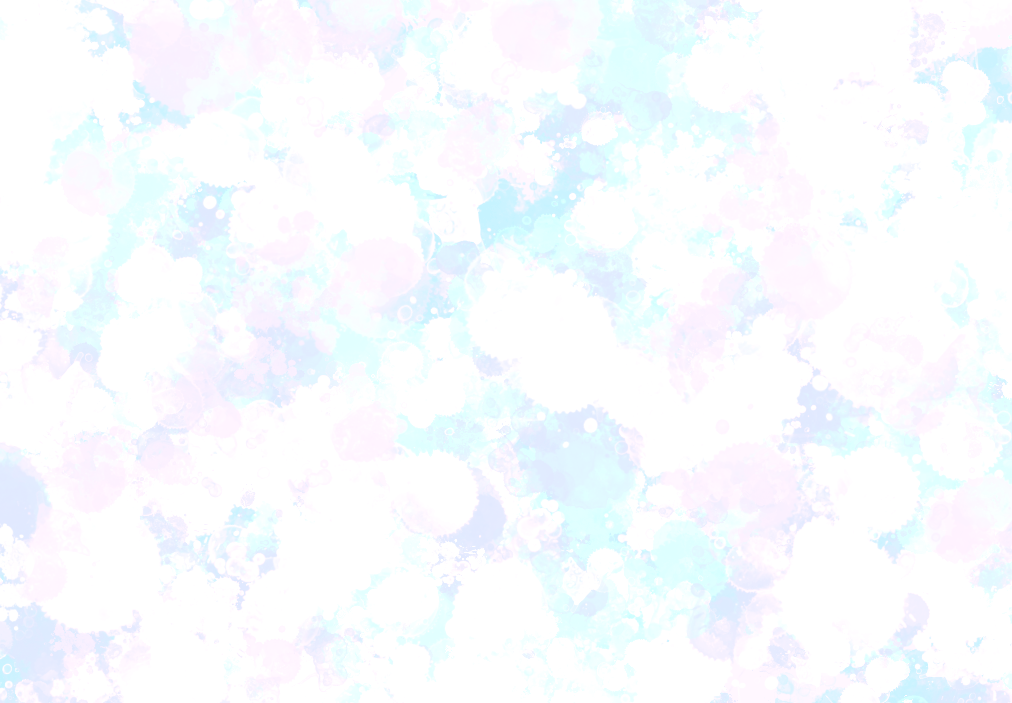 NEXT STEPS
AmeriCorps Member Leader Positions:
Comprehensive leadership opportunity
Individualized leadership development
Peer-peer mentor support

RETURNING MEMBERS APPLY NOW FOR PROGRAM YEAR 2019-20!!!
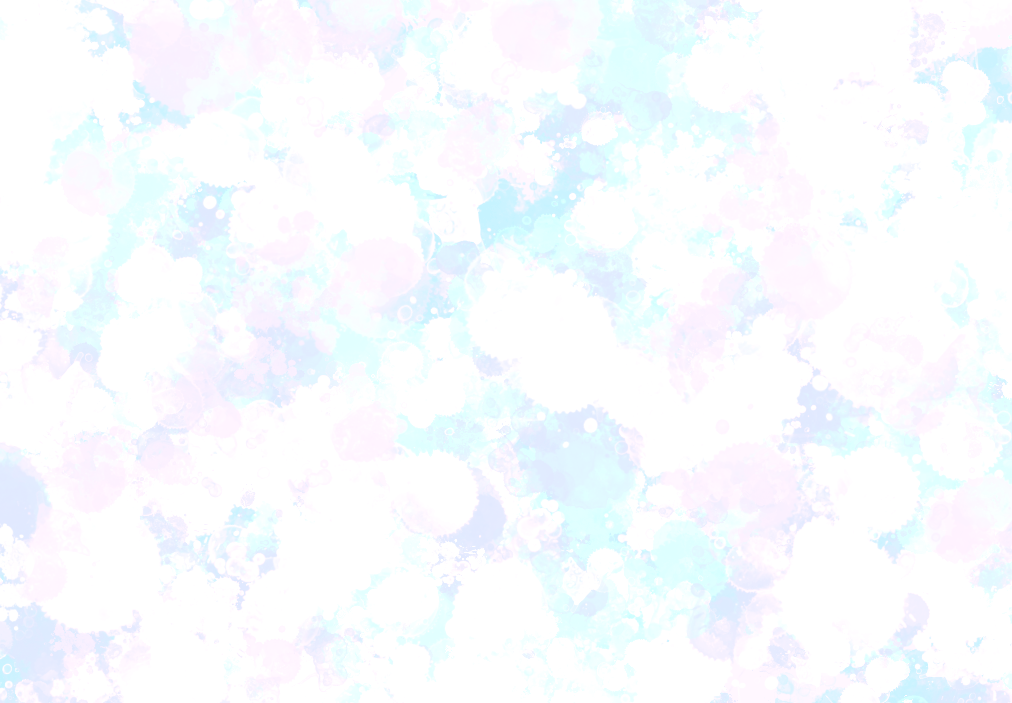 Questions
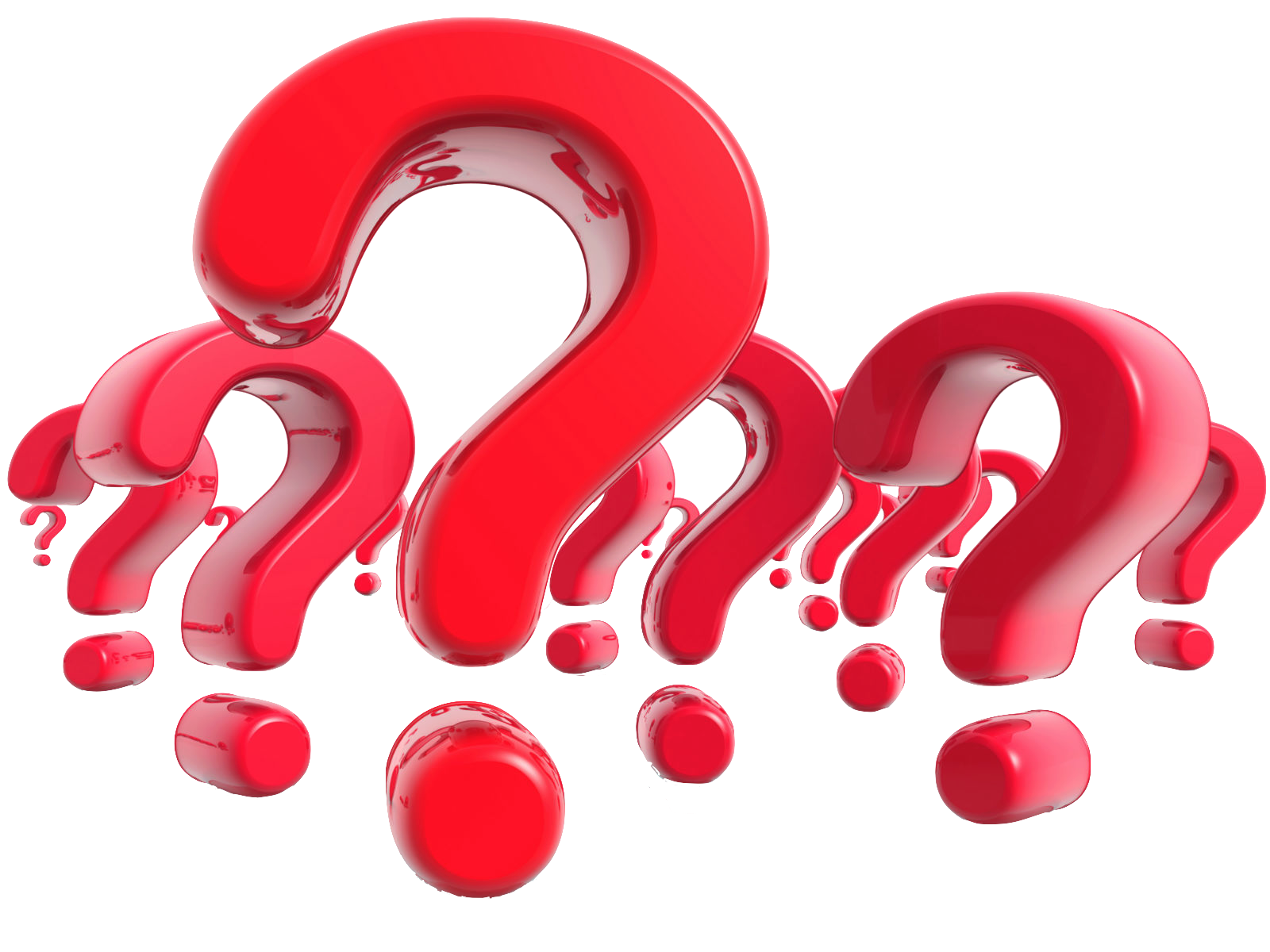